Thứ  ba ngày 16 tháng 4 năm 2024
TOÁN
BÀI 71 - CHIA SỐ CÓ NĂM CHỮ SỐ CHO SỐ CÓ MỘT CHỮ SỐ
Một xưởng may có 10 450 m vải, người ta dùng số vải đó để may quần áo, mỗi bộ quần áo may hết 3m vải. Hỏi may được nhiều nhất bao nhiêu bộ quần áo như vậy và còn thừa mấy mét vải?
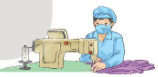 10 450 : 3 = ?
3
10 450
10 450 : 3 = ?
* 10 chia 3 được 3, viết 3.
3 nhân 3 bằng 9; 10 trừ 9 bằng 1.
* Hạ 4, được 14; 14 chia 3 được 4, viết 4.
3
3
8
4
4
1
4 nhân 3 bằng 12; 14 trừ 12 bằng 2.
2
5
* Hạ 5; được 25; 25 chia 3 được 8, viết 8.
1
0
8 nhân 3 bằng 24; 25 trừ 24 bằng 1.
1
* Hạ 0; 10 chia 3 được 3, viết 3.
10 450 : 3 = 3 483 (dư 1)
3 nhân 3 bằng 9; 10 trừ 9 bằng 1.
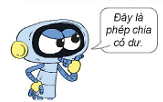 TOÁN
BÀI 71 - CHIA SỐ CÓ NĂM CHỮ SỐ CHO SỐ CÓ MỘT CHỮ SỐ
1
a) Tính.
5
4
15 827
26 167
(B)
(A)
8
0
1
2
3
1
6
5
1
6
5
4
3
2
1
6
7
2
7
0
2
3
b) Số?
2
3 165
5
15 827
3
6 541
4
26 167
TOÁN
BÀI 71 - CHIA SỐ CÓ NĂM CHỮ SỐ CHO SỐ CÓ MỘT CHỮ SỐ
2
Đặt tính rồi tính
21 437 : 3				36 095 : 8
3
21 437
8
36 095
4
0
7
1
4
5
0
4
4
5
1
1
1
3
0
9
7
1
5
1
2
7
TOÁN
BÀI 71 - CHIA SỐ CÓ NĂM CHỮ SỐ CHO SỐ CÓ MỘT CHỮ SỐ
3
Có 10 243 viên thuốc, người ta đóng vào các vỉ, mỗi vỉ 8 viên thuốc. 
Hỏi đóng được nhiều nhất bao nhiêu vỉ thuốc và còn thừa ra mấy viên?
Tóm tắt
8 viên thuốc		: 1 vỉ
10 243 viên thuốc	: …vỉ?
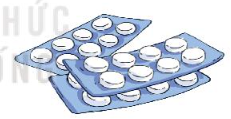 Bài giải
10 243 : 8 = 1 280 (dư 3)
Vậy đóng được nhiều nhất 1 280 vỉ thuốc và còn thừa ra 3 viên.
			Đáp số: 1 280 vỉ thuốc, thừa 3 viên.
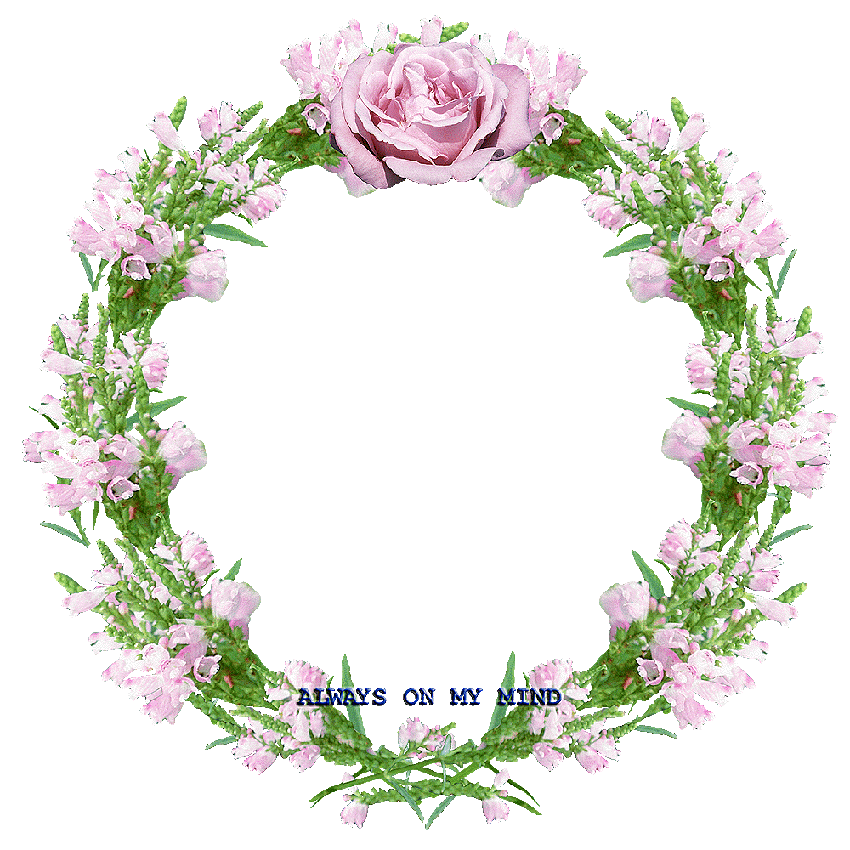 XIN CHÂN THÀNH CẢM ƠN 
QUÝ THẦY CÔ GIÁO VÀ CÁC EM